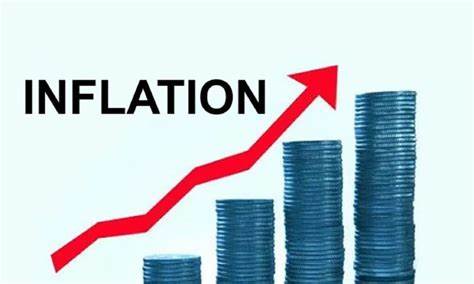 US Economic Update
Marin County Dept of Education
Property Tax Forum

May 2, 2023
Jon Haveman, Ph.D.
Executive Director, NEED
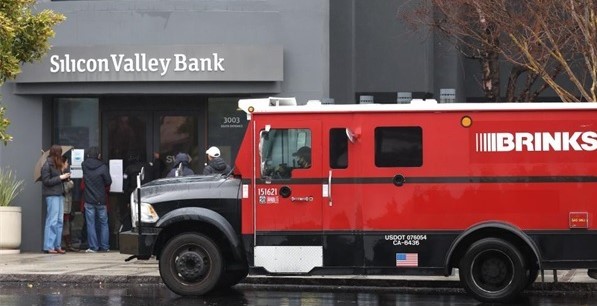 1
Outline
The U.S. Economy
Inflation/The Fed/Banks
The Debt Ceiling
The Budget
2
The U.S. Economy
3
Headline:
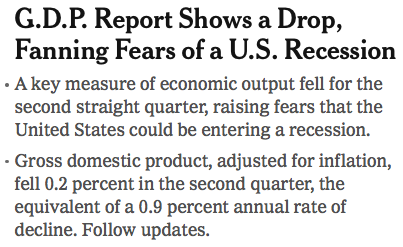 Last July
4
GDP: Quarterly Growth
5
[Speaker Notes: Graph: gdp_pot_grow.png

The Point: From 1990 – 2007, average annual US GDP growth pre-crisis is 2.94%. However, post-crisis US GDP growth is 2.19% (0.75 percentage points lower). Why is has the recovery been sluggish?

Note: At the recession’s height, the gap between quarterly GDP growth and potential growth was 2.5 percentage points.]
GDP Trajectory: Pandemic Plunge!
GDP is:
$0.4 Trillion below 2019 forecast.
$0.6 Trillion ABOVE 2019-Q4 level.
6
Monthly Changes in Nonfarm Employment
February:  326,000
March:      236,000
7
[Speaker Notes: PAYEMS.png]
Employment Gap
3.1 Million ABOVE February, 2020.
5.0 Million BELOW where we should be.
8
[Speaker Notes: payroll_recent.png]
Where Have All the Workers Gone?
2.6 million below where we should be
9
Labor Market Experience: Marin County
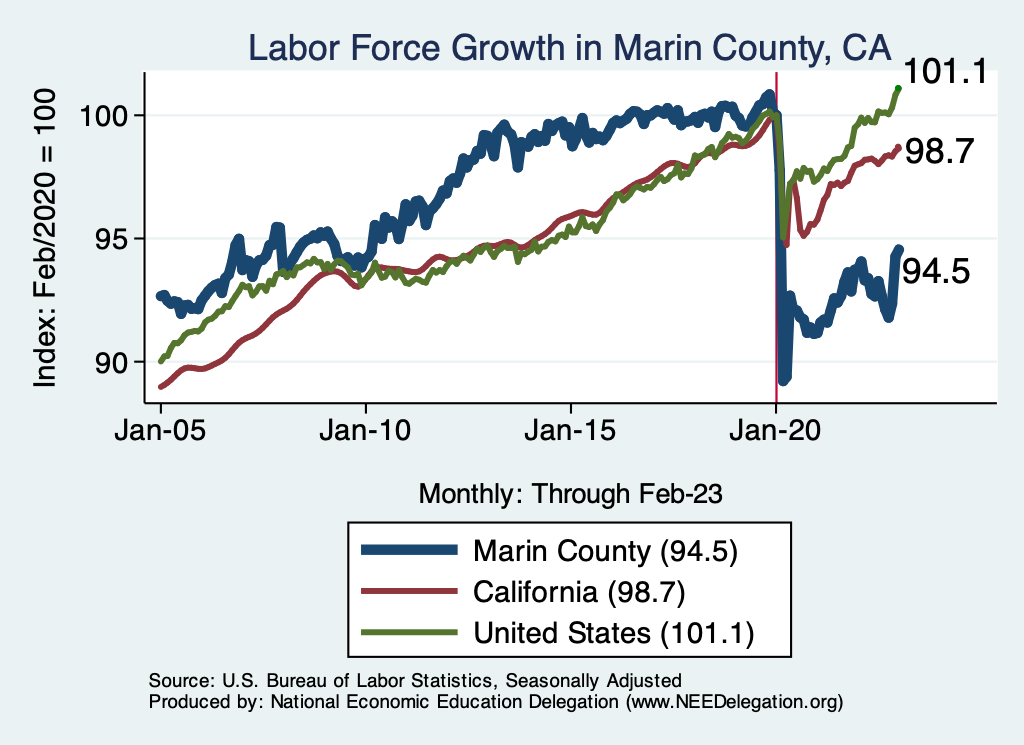 10
www.NEEDEcon.org/LocalGraphs
For every state and county in the United States.
Detailed graphs on employment, housing, moves, and other statistics.
11
Inflation
12
Inflation: Latest Figures
13
Source: NYTimes.com, Bureau of Labor Statistics
Inflation in the Last 6 Months – Less Than 4%!
14
Food Prices Are Coming Down
15
As Are Fuel Prices
16
Inflation is Not just a U.S. Problem
17
Supply Chains
18
Import Price Inflation WAS Very High
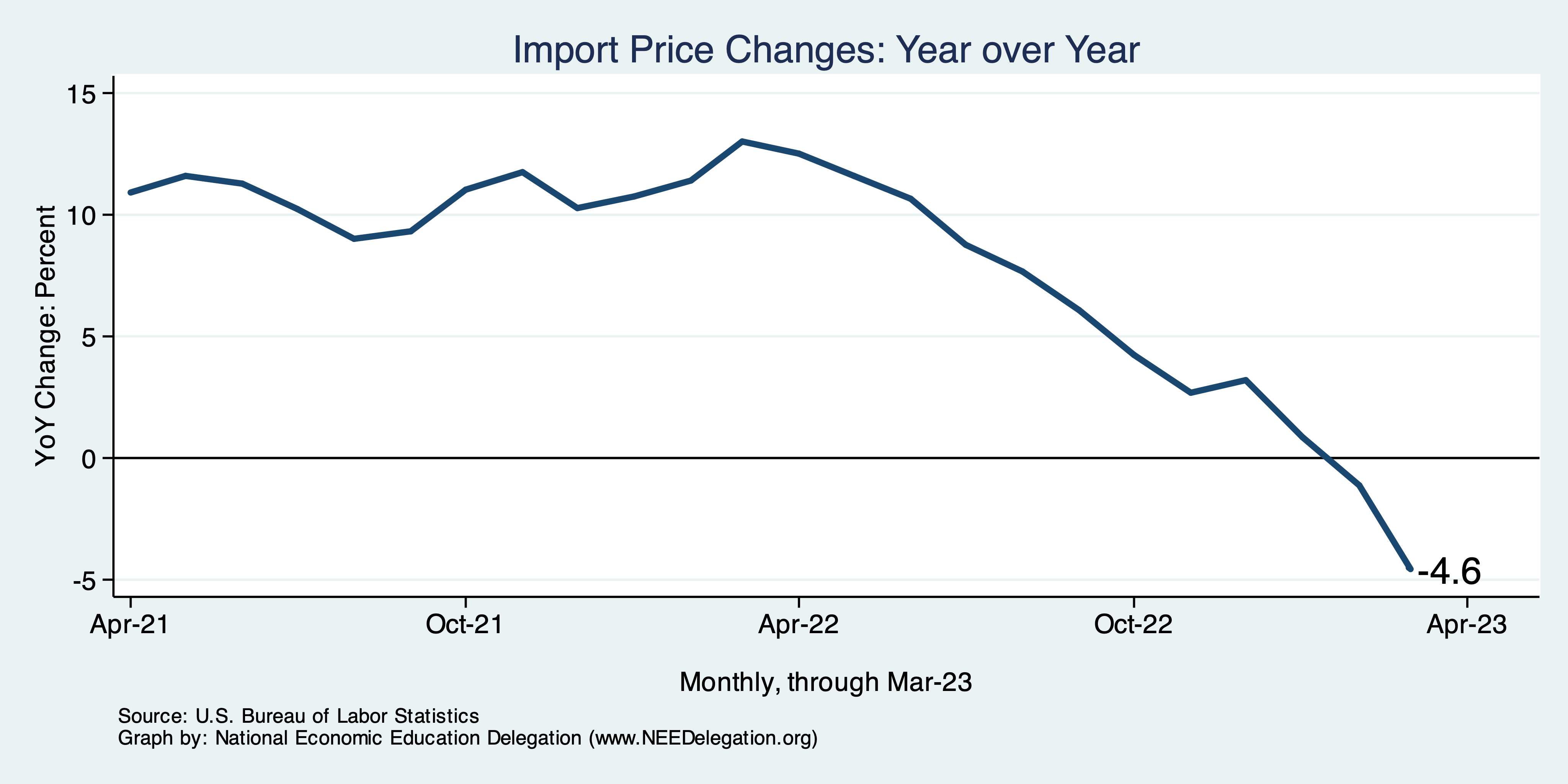 Inflation – Imported Products: 9-10%
> 10% for a year!
19
What’s the Fed Doing About It?
20
Raising the Federal Funds Rate
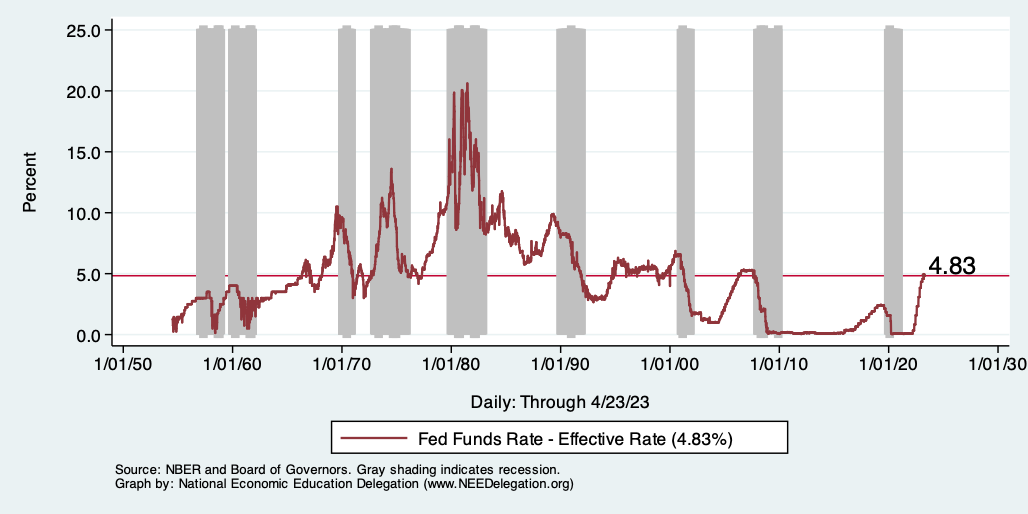 21
[Speaker Notes: The fed funds rate is the interest rate on overnight loans between banks. Think of it as the baseline interest rate on which banks base all other interest rates (e.g. mortgage rates)
FOMC lowers the fed funds rate during recessions and raises the fed funds rate during expansions
Fed funds rate peaked in the 1980s as then Chairman Paul Volcker sought to reign in “run away” inflation of the 1970s; doing so resulted in a recession in the early 1980s.
Since the 2008-09 recession, the fed funds rate has been kept near zero. 
During the 2008-09 recession, Federal Reserve turned to unconventional tools to influence longer term interest rates to further stimulate the economy - QE

FedFunds.png]
Interest Rates are Rising!
22
Real Estate Prices
23
RE Experiences … Similar And Not Good
24
Marin’s Home Price Position
Home Price Appreciation w/in Marin
Banks…
Silicon Valley Bank
Signature Bank
First Republic Bank

Rising interest rates are like the tide going out….
They expose who is swimming with no clothes on.
The tide isn’t completely out.
27
Existential Threat: Coming This June!
28
5 Things to Know about the Debt Ceiling
The debt limit has been raised continually for more than a century.
Raising the debt limit is not about new spending; it is about paying for previous choices policymakers legislated.
The uselessness of a debt limit is exhibited by the fact that only one other advanced country—Denmark—has a separate debt limit rule like ours.
Now that the debt hit the ceiling, the Treasury Department is using several extraordinary measures to postpone the day of reckoning, but these typically last only a few months.
The economic consequences of a large-scale, intentional default are unknown, but predictions range from bad to catastrophic.
29
Souce: https://www.brookings.edu/2023/01/19/7-things-to-know-about-the-debt-limit/
Lessons from 2011
Government shutdown was very costly:
Stock markets plunged (17%).
Employment growth stuttered.
Treasuries – downgraded credit ratings.
Borrowing costs rose.

The Debt Ceiling may be a very effective bargaining tool, but…
It is costly.
It is unnecessary.

Accidental partial default in 1979:
increased borrowing costs by $40 Billion!
30
A Recent Estimate of the Potential Damage:
Moody’s:
Could cost up to 6 million jobs,
Drive unemployment up to 9%, and,
Wipe out $15 trillion in household wealth.
31
Countdown to Default
32
California Budget
Really too soon to tell - tax deferment to October.
$9B in School fund (PSSSA).
Prop 98 Funding:
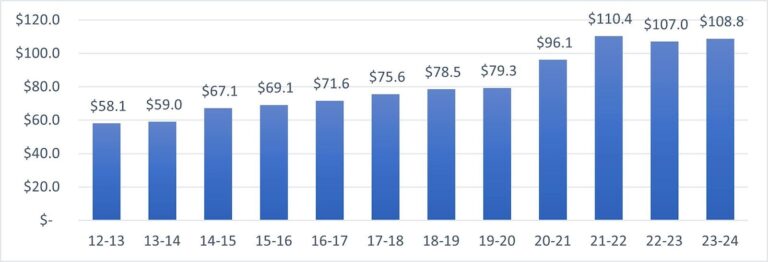 33
Takeaways
Is a recession on the horizon? 
Perhaps, but shallow?
Many indicators are still in the black.
2022-Q4 GDP growth was pretty good!

Threats to continued growth:
If inflation starts to rise again, which seems unlikely.
Layoff contagion.
Broader banking crisis.
Borrowing and lending seem to be low and shrinking.
Debt ceiling negotiations
Significant cuts to government budgets may well result.

Everything changes with a default on the U.S. debt.
Thank you!
Any Questions?


www.NEEDelegation.org
Jon D. Haveman
Jon@NEEDelegation.org

Contact NEED: info@NEEDelegation.org

Submit a testimonial:  www.NEEDelegation.org/testimonials.php

Become a Friend of NEED:  www.NEEDelegation.org/friend.php
35